Филиал № 1 «Чебурашка» МДОУ Детский сад «Родничок» села Турочак Использование ИКТ для развития познавательной активности дошкольников                                              Автор:Дюднева Н.Ю.,                                                                          воспитатель
Под познавательной активностью детей дошкольного возраста следует понимать активность, проявляемую в процессе познания. Она выражается в заинтересованном принятии информации, в желании уточнить, углубить свои знания, в самостоятельном поиске ответов на интересующие вопросы, в проявлении элементов творчества, в умении усвоить способ познания и применять его на другом материале.
    В современных условиях, решая проблему познавательного развития, нельзя не оценить возможности широкого внедрения новых информационно-коммуникационных технологий (ИКТ) в образовательную деятельность ДОУ.
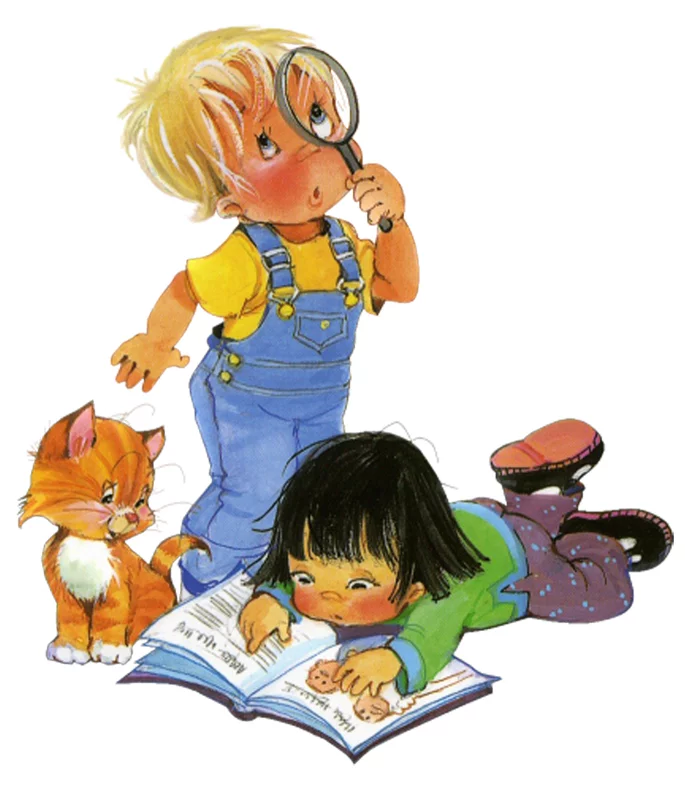 Преимущества ИКТ в воспитательно-образовательном процессе1. Значительно расширяют возможности предъявления учебной информации. Применение цвета, графики, звука позволяет воссоздавать реальный предмет или явление;2. Позволяют существенно повысить мотивацию детей к обучению; 3. Позволяют увеличить восприятие материала за счет увеличения количества иллюстративного материала;4. Способствуют наиболее широкому раскрытию способностей дошкольников, активизации умственной деятельности
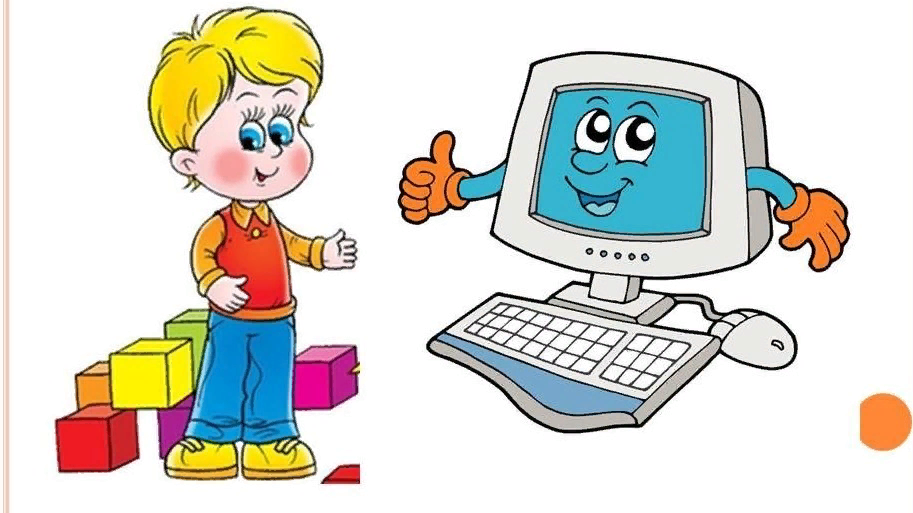 Средства информационно-коммуникационных технологий
Компьютерная поддержка
Средства информационно-коммуникационных технологий
Мультимедийная поддержка
Виды интерактивных материалов
Использование ИКТ в образовательной деятельности:
Непосредственно образовательную деятельность с использованием компьютеров для детей 5-7 лет следует проводить не более одного раза в течение дня и не чаще трех раз в неделю в дни наиболее высокой работоспособности: во вторник, среду и четверг. После работы с компьютером с детьми проводят гимнастику для глаз.
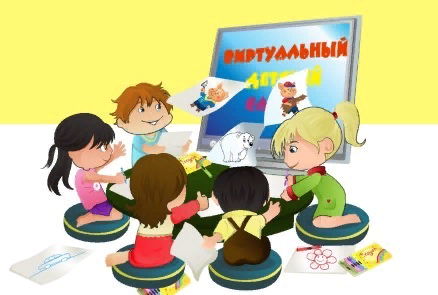 Применение ИКТ в образовательной деятельности по познавательному развитию позволяют добиться следующих результатов:

1.Повышение эффективности процесса обучения. 
2.Индивидуализация  и дифференциация   процесса обучения.
3.Активизация познавательной деятельности детей. 
4.Повышение интеллектуального уровня развития ребенка.
5.Совершенствование практических умений и навыков воспитанников.
6.Развитие творческого потенциала дошкольника. 
7.Формирование навыков исследовательской деятельности.
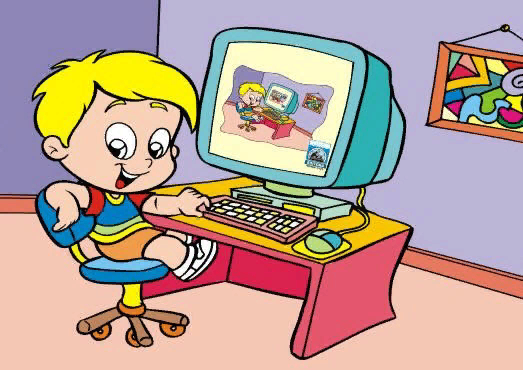 Спасибо за внимание!